مدل حالت پایدارUPFC 
از اتلاف UPFC، در طول عملیات حالت پایدار که  قدرت واقعی تزریق شده را با توجه به سیستم جذب نمی‌کند، چشم پوشی می‌کنیم.  تفسیر فیزیکی  این عبارت این است که ولتاژ خازن  لینک dc در  مقدار از پیش تعیین شده Vdc ثابت  باقی‌می‌ماند.  این  محدودیت باید با معادلات  حالت پایدار UPFC برآورده‌شوند. بنابراین، مدل حالت پایداری UPFC  بدست آمده از معادله (9) به  این شرح است :
18/38
پیشنهادات
نتیجه گیری
مدل UPFC
مقدمه
چکیده
مثال ها
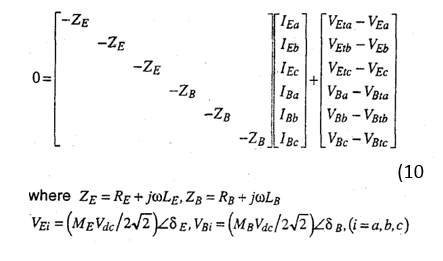 19/38
پیشنهادات
نتیجه گیری
مدل UPFC
مقدمه
چکیده
مثال ها
مدل  پویای UPFC
مدل پویای مدار قدرت UPFC درabc  (استاتور) فریم مرجع  نیز توسط معادله (9) داده شده‌است. ماتریس تبدیل Park بسط‌یافته معادله (11)  برای توسعه فرم متغییر-زمانی معادله (9) در  فریم مرجع  چرخشی دو محوره (d-q-o) همانطور که توسط معادله (12) ارائه می‌شود، استفاده می‌شود :
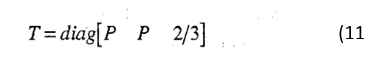 20/38
پیشنهادات
نتیجه گیری
مدل UPFC
مقدمه
چکیده
مثال ها
در جایی کهP  یک  ماتریس تبدیلark  3*3  است :
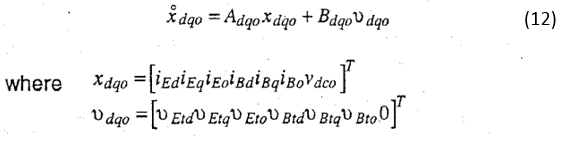 21/38
پیشنهادات
نتیجه گیری
مدل UPFC
مقدمه
چکیده
مثال ها